がん患者サロンへようこそ
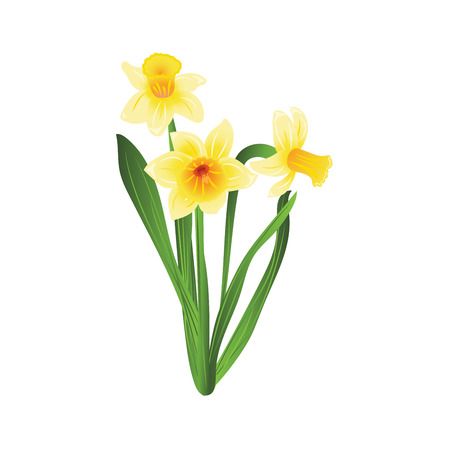 がん患者サロンとは、患者さん同士の語らいの場です。  がん患者さんとそのご家族の方なら、どなたでも参加できます。
  他院に通院中の方もお気軽にご参加ください。
          日時：平成31年1月17日（木）14:00～16:00           　　　　　　　　　　　　　　　　　 場所：香川大学医学部附属病院
　　 　　西病棟1階　カンファレンスルーム (下に案内図)
第Ⅰ部　ミニ講演会（14:00～　）
　   講演：『治療中も自分らしくいるために』
　　　　　　～ウィッグ選び・メイク・ヘアケアについて～
講師：NPO法人日本ヘアエピテーゼ協会　
         　　再現美容師　安部　香緒里　先生
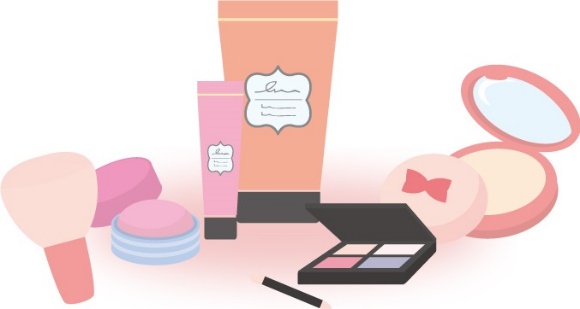 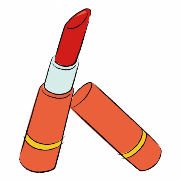 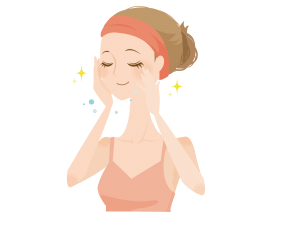 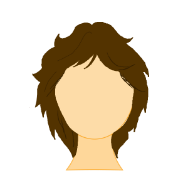 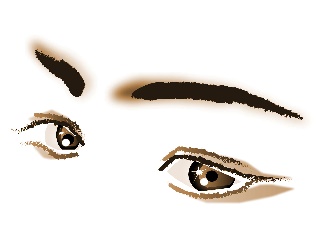 第Ⅱ部　話し合いの時間（15:00頃～　）
　 患者さん同士・ご家族の語らいの時間です。
　 どうぞお気軽にご参加ください。 途中退出可能です。
連絡先：香川大学医学部附属病院　
            がん相談支援センター　　　　　　　
　　      ℡：087-891-2473
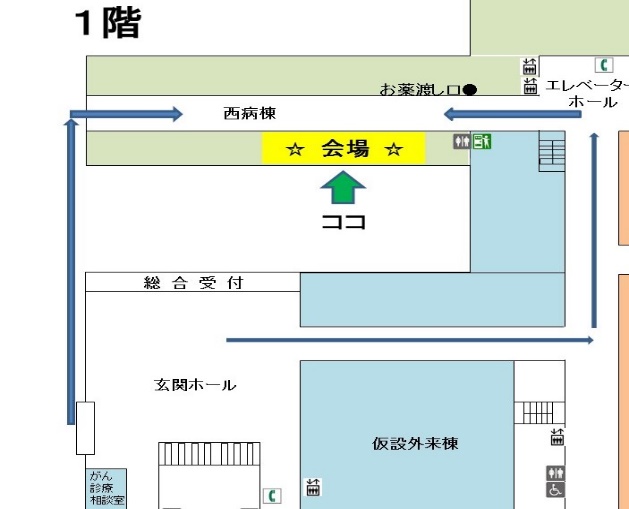 お車でお越しの際には、病院駐車場をご利用ください。
駐車券をお持ちいただければ、駐車料金が無料になります。
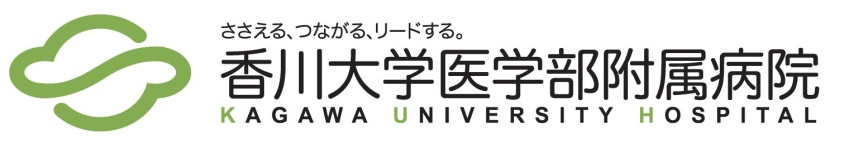